Assurance Cases and Test Design Analysis
IV&V Workshop
September 11-13, 2012

Khalid Lateef Ph.D.
Outline
Scope
Test Design challenges
Assurance cases
Example of test design IV&V for an automobile 
Triggers – How to find the right triggers
Test Scenarios – All scenarios not created equal
Scope and Acknowledgement
Scope
Small part of the much larger risk assessment study
Work initiated last year
Validating Assurance cases approach against the Test analysis work already performed using traditional approach (CoM)
Acknowledgment
IV&V supported Assurance case assessment (2011)
Other NASA centers
Non-NASA groups (SEI-CMU, Aerospace Corp, Adelard UK)
[Speaker Notes: CoM – Catalogue of Methods

Non-NASA groups (SEI-CMU/Stephen Blanchette)
Adelard - Robin Bloomfield and Peter Froome]
Test design
Test Results Verification 
Test design to wring out the bugs
Was this effort successful?
Test design Validation – Nominal behaviors
Relatively straightforward
Not many issues discovered 
Test Design Validation – Off nominal behaviors
Takes more thought ,  What can go wrong?   What shouldn’t it do? Off nominal behavior. Good number of issues
What is “appropriately”? Off nominal behavior. Ripe for issues/ finding bugs
Application the Safety Critical / Space Systems
Off-nominal test design
DO-178B
Normal Range Test Cases:
Boundary values on input variables
Multiple iterations for time-related functions
Transitions for state based software
Robustness Test Cases:
Invalid values for variables
System initialization under abnormal conditions
Failure modes of incoming data
Exceeded time frames
Try to provoke illegal state transitions
Arithmetic Overflow
Loop counts
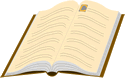 5
[Speaker Notes: This slide contributed by Charlie Adkins]
Possible Inputs for the Test Design Analysis
Validated SW requirements
Test artifacts
Test Plan
Test procedures
Test scripts
Test Logs
Test artifacts associated with multiple builds
Con Ops, User manuals, Interface documents
Test validation scope based on PBRA and RBA
Testing challenges-Space System
System Initialization
Timing constraint
Init Failure?
Response from other systems or ground
Startup image management
Auto switch to backup image?
Appropriate bits commandable?
(continued to next sheet)
[Speaker Notes: Typical set. Not meant to be comprehensive list.]
Testing challenges-Space System (Contd.)
System Safety
Fault Detection
Fault levels (1, 2, or low level 3 fault)
Fault response
Autonomous/Manual Response enabled/inhibited 
Abort sequences (if applicable)
Commands to enable / disable response, reset flags
Swapping strings (IMOK monitoring)
Preventative measures
Arm/fire commands
Command processing (FSW validates? Executes?)
Assurance Case
What is an assurance case?	
Specialized instance of general case argumentation1
Claim  Evidence (Build an argument using Evidence for a given claim)
Claims can have sub-claims
Tools
ASCE
Excel
[Speaker Notes: 2009 AIAA paper by Steve Blanchette]
Example: Test design analysis
Test design 
 From the Test team
Before the car is ready for full scale production or 
A batch of cars is ready to be shipped to the dealer / customer
Claims
Claim#1: Radio/MP3 Player will work
Claim#2: Dome light will work
Claim#3: Test driver can drive the car along an intended course
Sub-Claim#3.1: Car will start
Sub-Claim#3.2: Car will stop
Claim score based on safety, criticality
Score 1..5 each of the sub-claims
Engine starts up (safely)
Car can be stopped safely
Airbag will deploy in case of an accident
Prioritization of claims based on score
Engine Startup claim-evidence analysis
Startup scenario
Key in ignition  Turn clockwise  xx seconds  Engine started
Claim: Engine will startup safely
Evidence: Ignition control will not trigger if Shift selector is in drive (forward or reverse)
Evidence: Ignition control will  only trigger if the break pedal is in the specified position
Evidence: Ignition control will not trigger if the engine already running
Evidence: Ignition control will not trigger if the fuel pump or battery constraints are violated
Complexity of Test
	Software testing is not about proving conclusively that the software is free from any defects, or even about discovering all the defects. Such a mission for a test team is truly impossible to achieve.  Rex Black, Pragmatic Software Testing , John Wiley & Sons 2007
Space System analysis
Test scenario
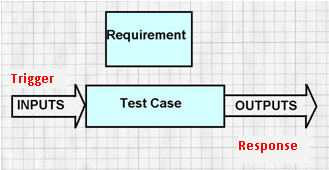 Trigger -> Response
For each Claim, generate the list of triggers
For each trigger generate test scenarios
Test scenario 
The trigger for the requirement(s), 
Corresponding requirements and 
The type of data being processed / touched by the requirement(s)
Trigger -> Response
HW
HW Telem data
Instrument
HW Cmd
User/Grnd  Cmds
controller
Telem data
Test Cmd  / data
Telem data
Note 1: Annotations were added for  the reference documents
Test environment
Note 2: Generic diagram/table in the backup slides
Space System Triggers / Responses
Triggers 
External commands / HW telem aka across the interfaces
Internal (a relatively small number) to the system
Group the triggers (Single / multiple interfaces) 
User cmd impacting user interface only
User cmd impacting User interface and hw interface
Responses
Internal to the system
To the external interfaces
Test Design Validation Analysis & Evidence
Test Scenario
Test scenario trigger
Test scenario step # 
Step description / behavior
Reference info
Source (document section number, Req tag number)
Safety or criticality related to the test step
Adverse conditions (if any)
Evidence info
Correlation to the test plan section
Correlation to the test procedure (number, step)
Correlation to the test script (code line number)
Observations / Issues (if any)
Test Design Issues verified
Incomplete Arm / fire Commands tests
Missing “Alternative” steps in the abort scenario tests
Off nominal for abort-sequence
Inadequate fault flag responses tests
Incomplete Command parameter verification tests
Missing mode verification tests
Two CSCIs of a Space system
~ 250 requirements each (Validated)
~ 45 ground commands each
 Ground/SW interface
 SW/HW interface 
~60 test scripts each
One with separate test design
The second with high-level test procedure embedded in the test script (as comments)
Summary
Assurance cases  can help to
Develop comprehensive test scenarios
Systematic steps to uncover Off nominal conditions
Off nominal conditions are the source of high severity issues with Test design and the system being tested
Identify and use system triggers as part of the test design analysis
Look for safety-critical test scenarios
Verify the test results
Review the issue resolutions for additional/new bugs
Future Work
Using Assurance cases for
 Analyzing test design
Test Coverage assessment
Automated mapping 
Independent  testing
Backup slides
Verifying the test results
Test results Review
Test logs
Test terminal screen dumps
Test results show 
Commands executed
Triggers identifiable
Trigger occurred at the correct time
System responses as expected
Time stamps show if any deadlines violated